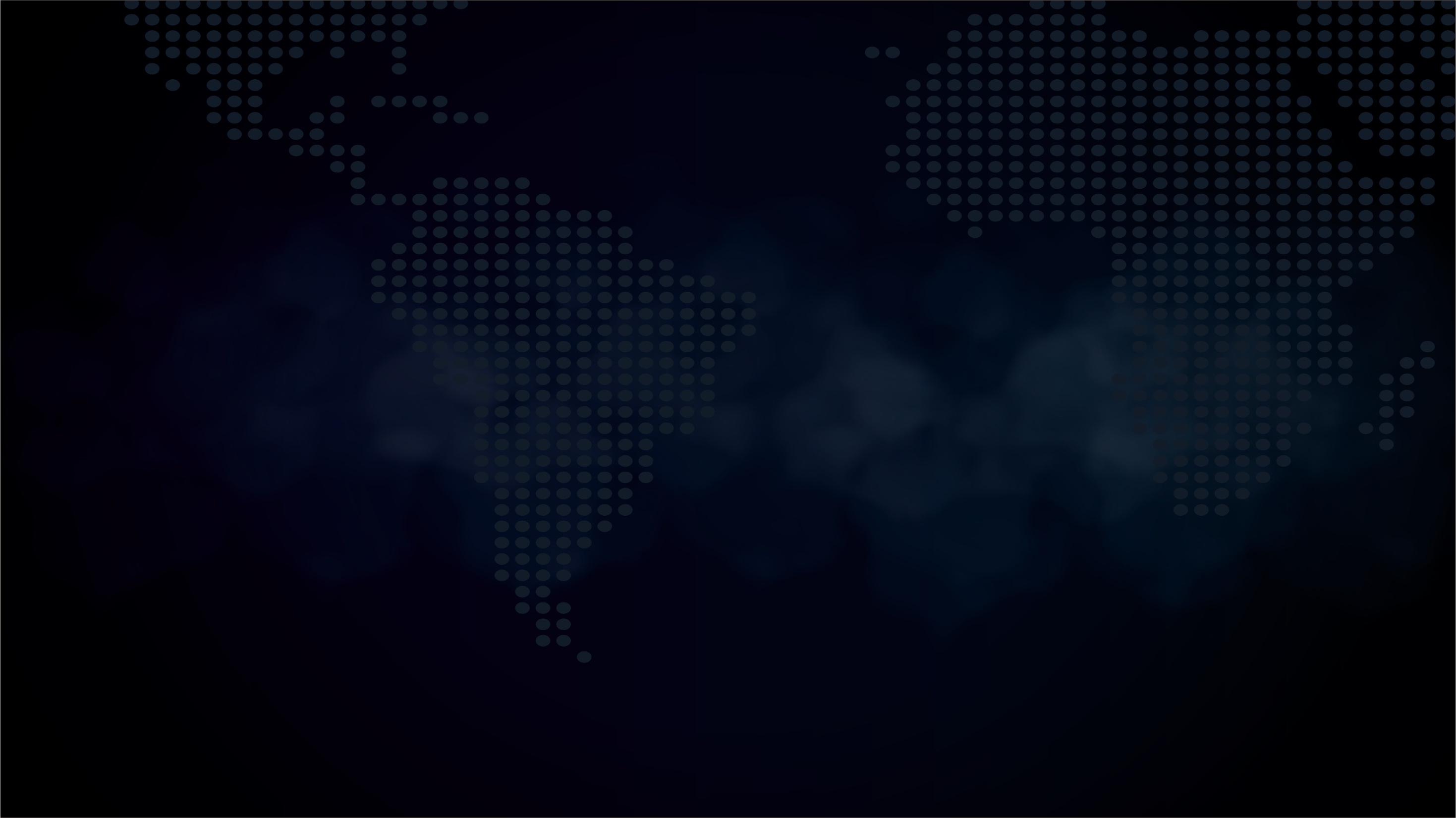 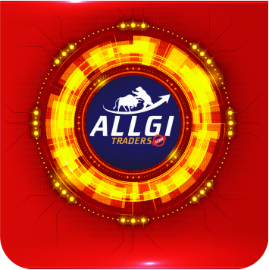 Ronaldo Onório

No Mercado Financeiro
Desde 2016
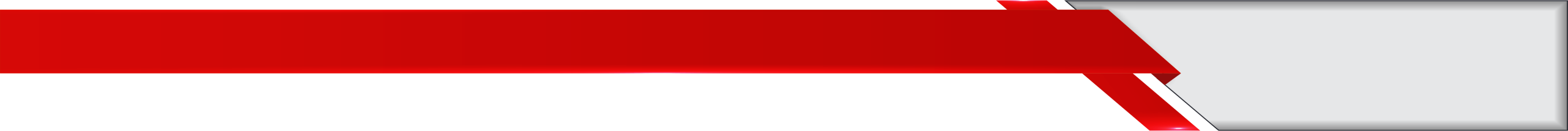 Apresentação
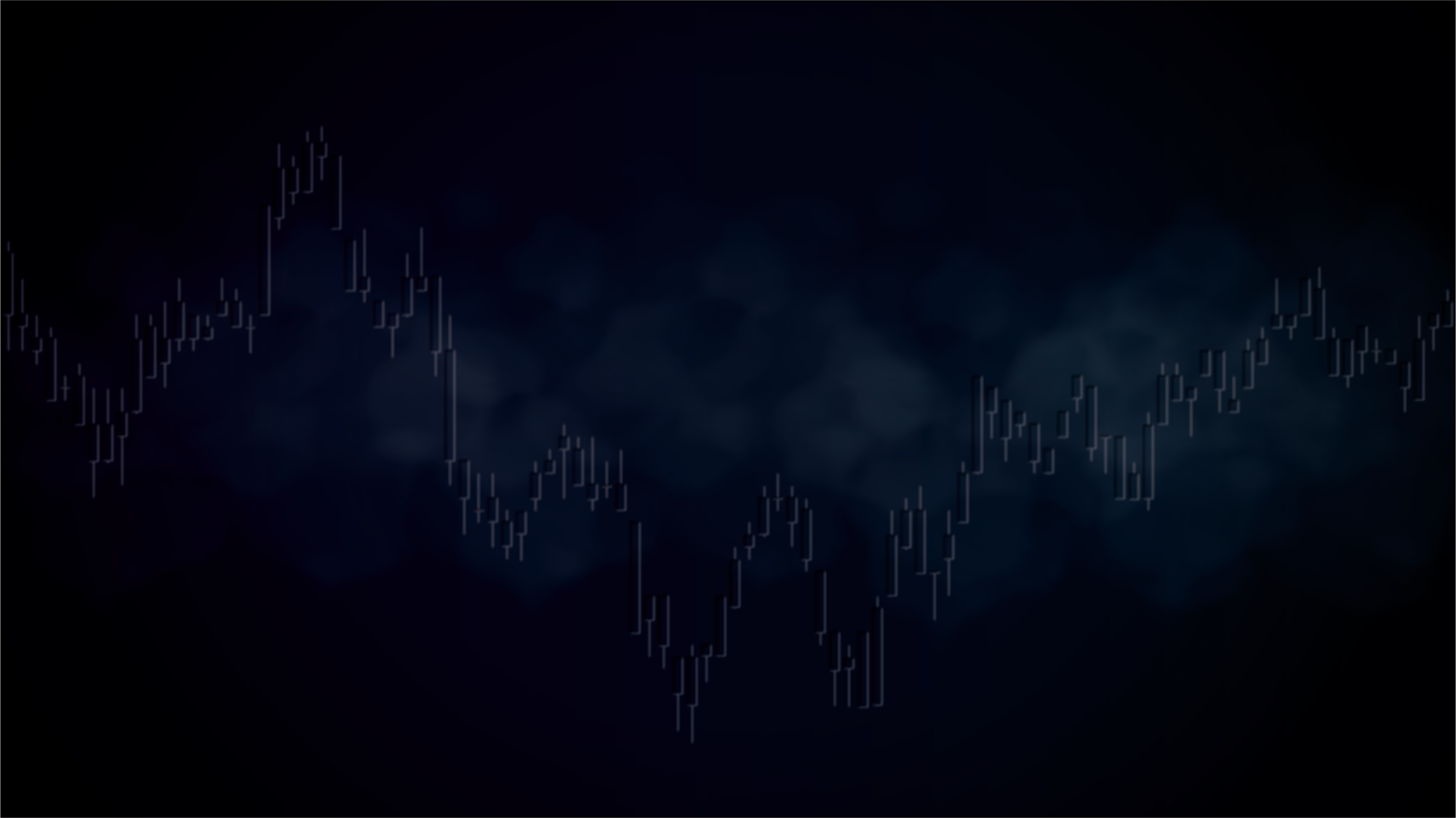 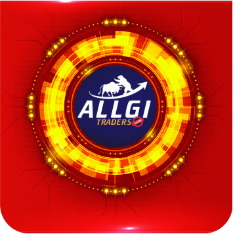 Conteúdo do Curso
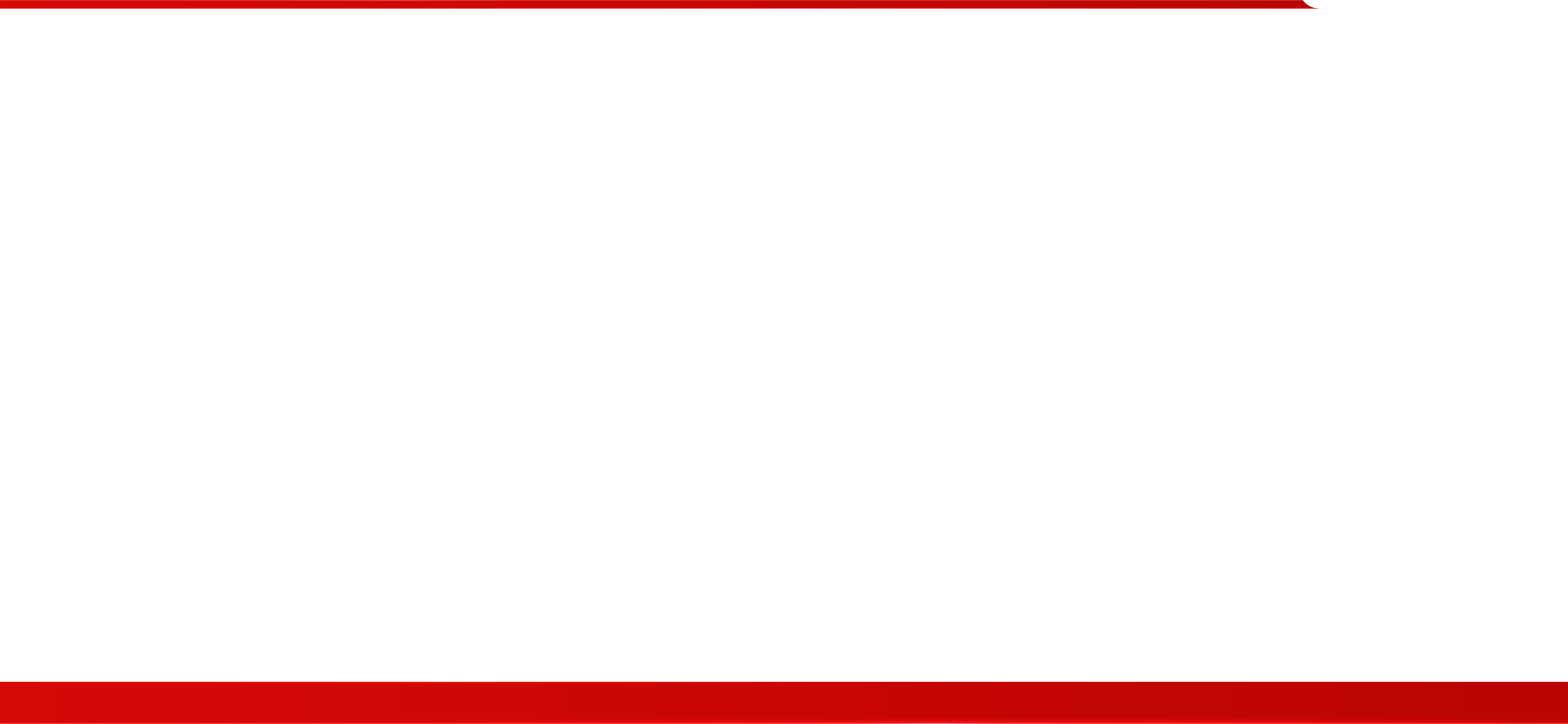 Análise Técnica  e Price Action
O que é Opção
Utilidade e Alavancagem
Composição e Variáveis
Volatilidade
Black & Sholes
Oplab
Estratégias
Gerenciamento de Risco
Bônus
Ronaldo Onório
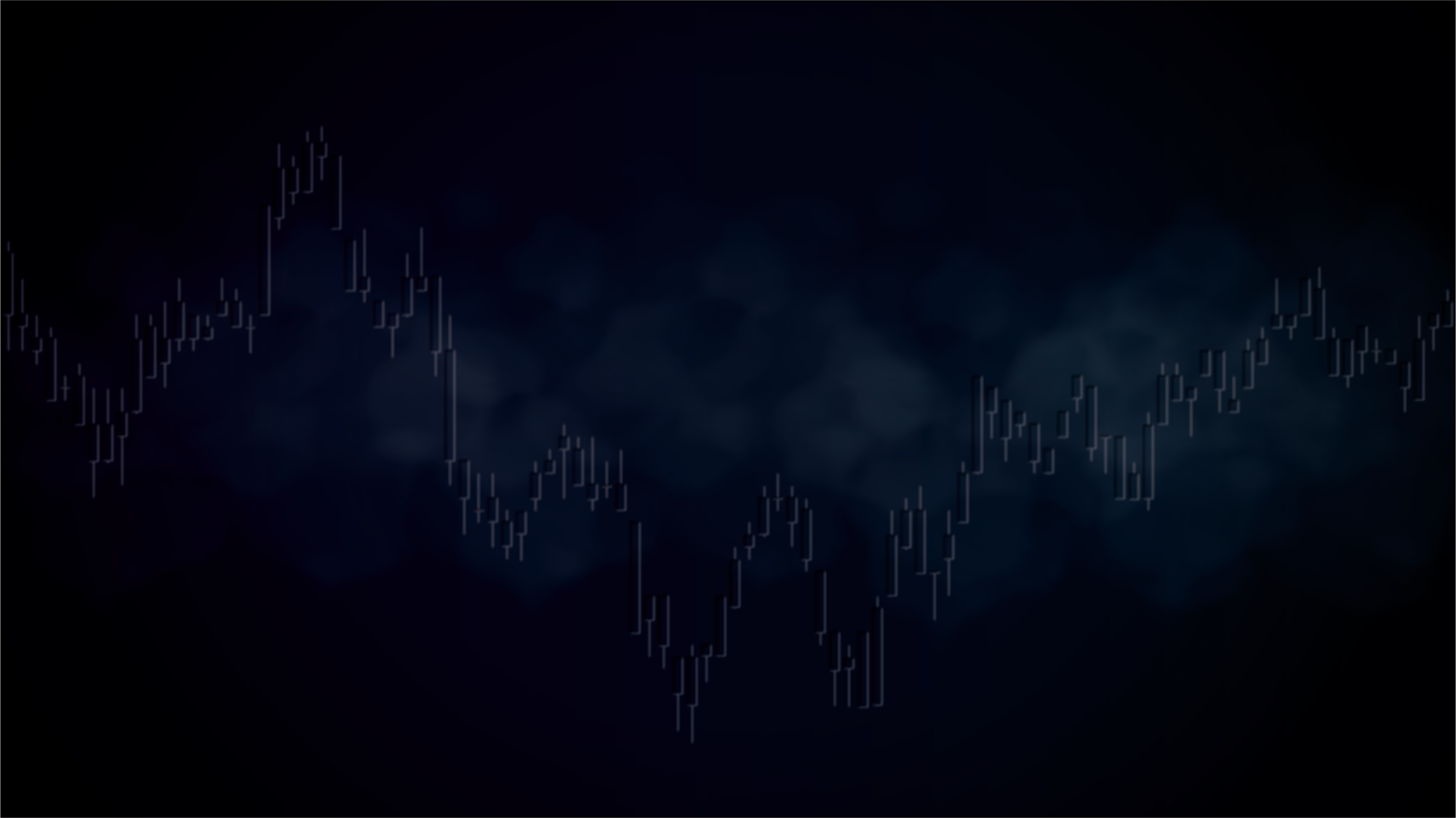 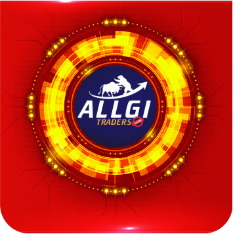 Bônus
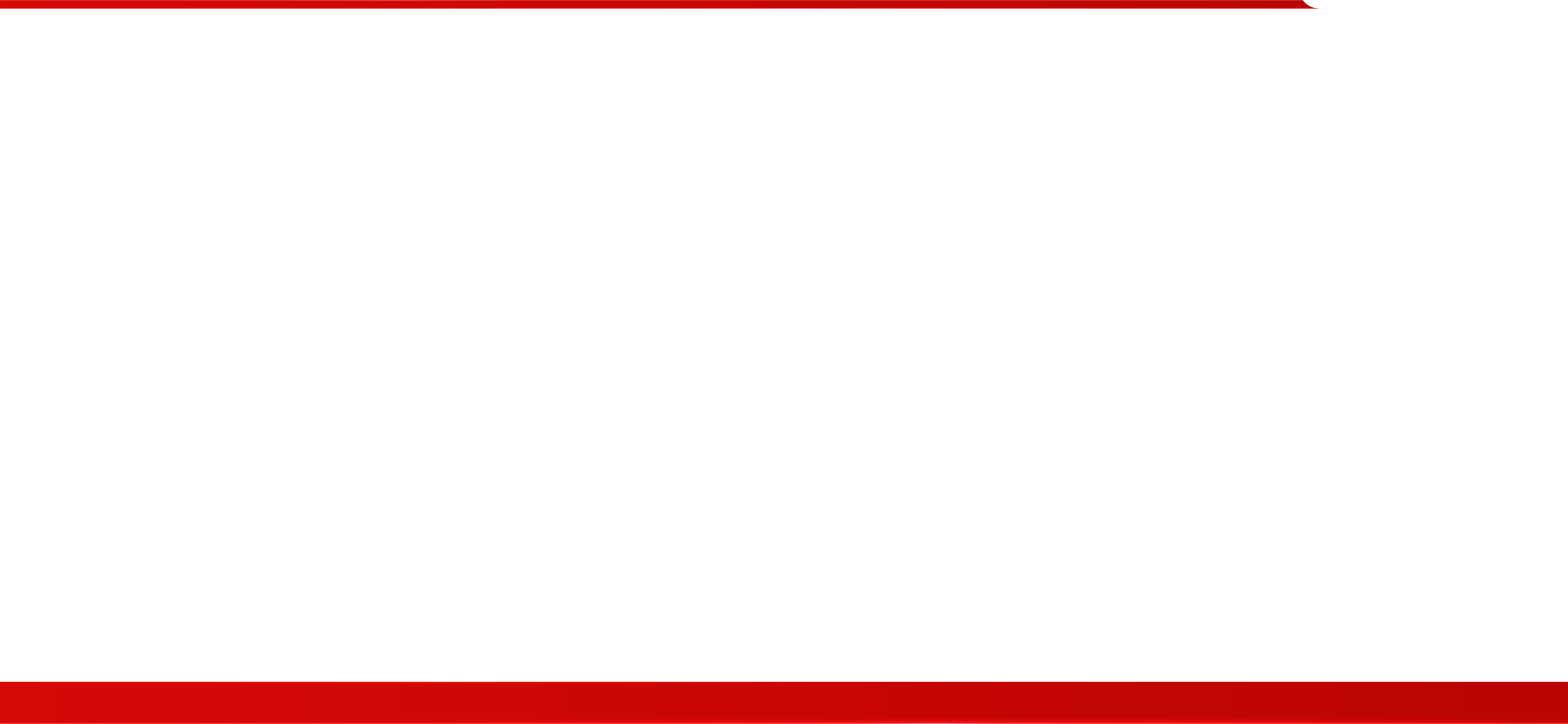 Maratona das Opções
Montagem de Tela no ProfitChart
Analisando Opções no OpLab
Pit da Clear
Home Broker CM Capital
Home Brocker XP Investimentos
Grupo exclusivo no Whatsapp
Ronaldo Onório